心理健康测评操作培训指导
赤峰工业职业技术学院
学工处心理健康教育中心
高校学生心理健康管理动态分析与会商指导信息化平台
学生心理健康测评
一、登录
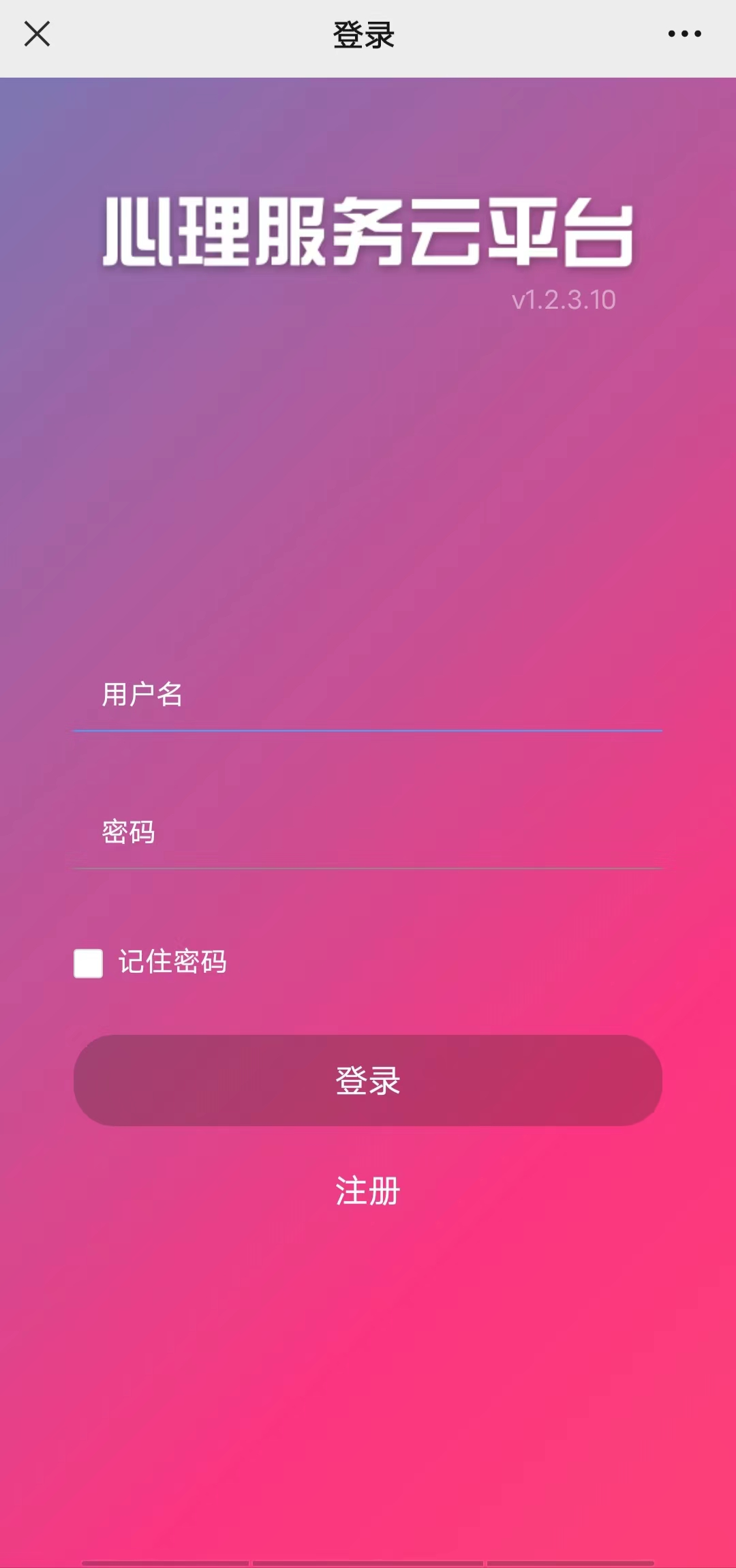 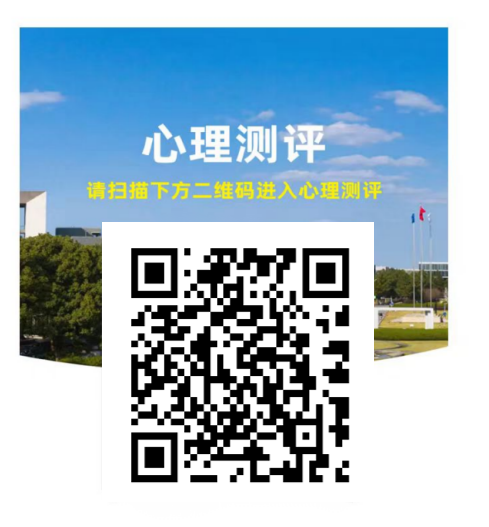 打开微信，扫描左侧二维码，进入心理测评登陆页面，点击进入，如右图：
高校学生心理健康管理动态分析与会商指导信息化平台
高校学生心理健康测评
登录方式：

技师班学生登录方式：用户名是自己的身份证号，密码为身份证后六位。
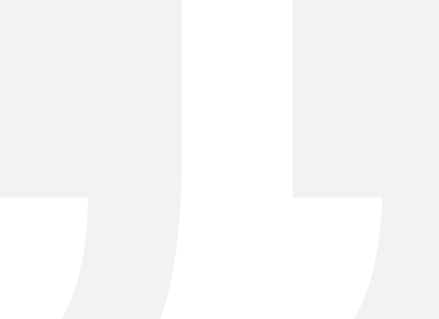 高校学生心理健康管理动态分析与会商指导信息化平台
高校学生心理健康测评
登录方式：
中职学生登录方式：用户名是自己的身份证号，密码为身份证后六位。
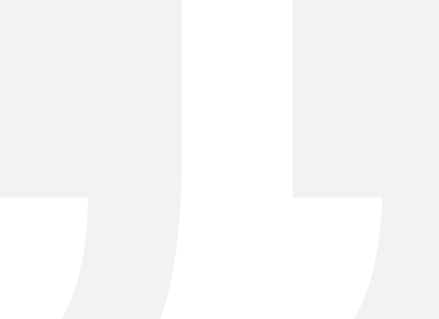 高校学生心理健康管理动态分析与会商指导信息化平台
高校学生心理健康测评
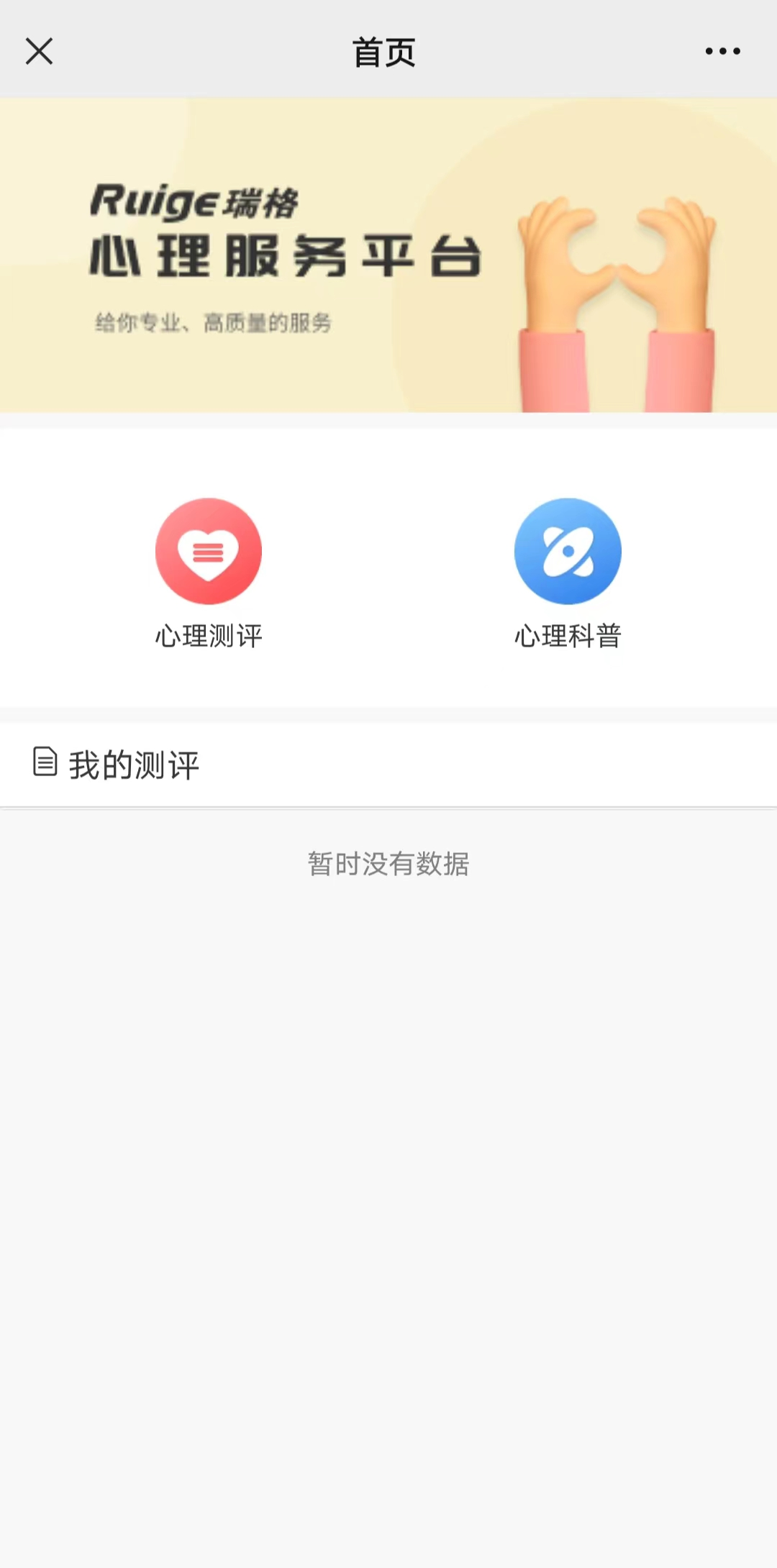 二、测评
登录后可看到如图所示页面，点击第一项心理测评模块，进入量表页面。
高校学生心理健康管理动态分析与会商指导信息化平台
高校学生心理健康测评
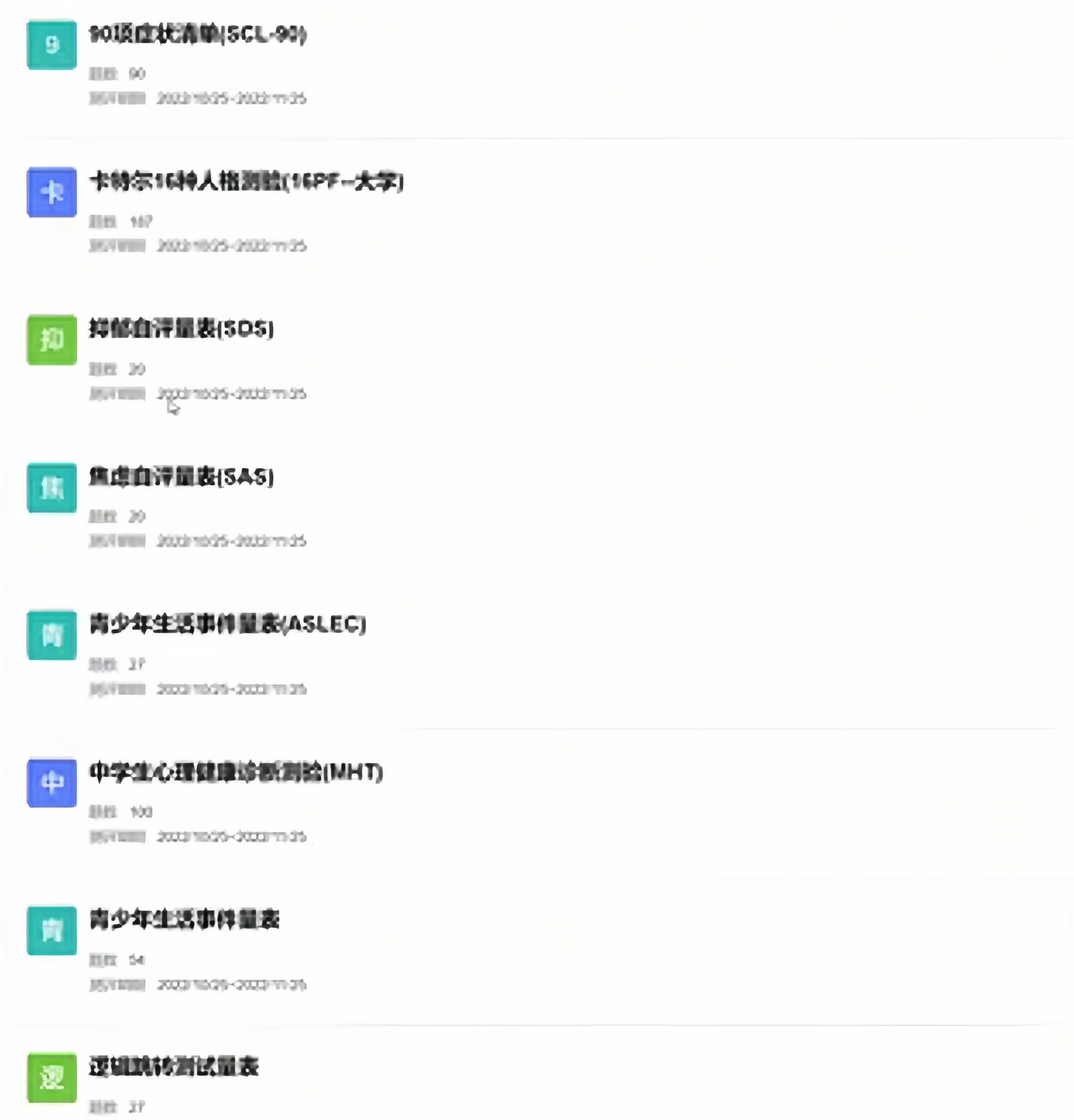 点击显示的量表进入测评。
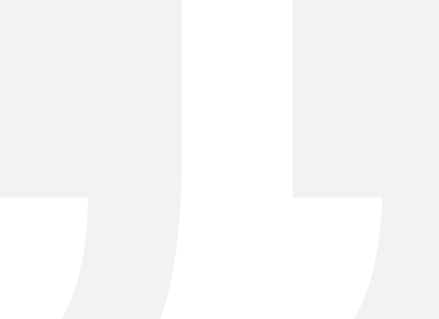 高校学生心理健康管理动态分析与会商指导信息化平台
高校学生心理健康测评
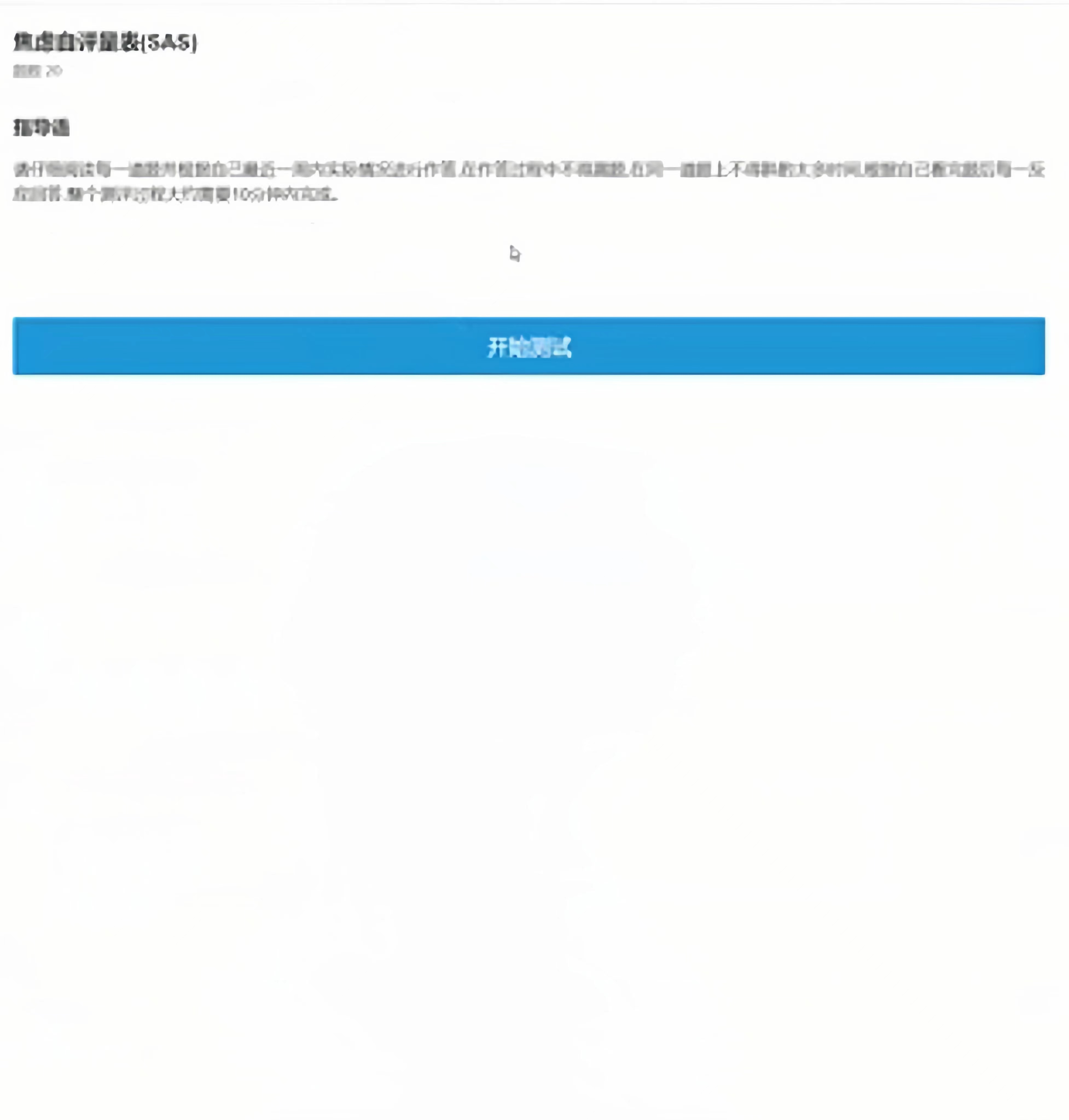 如图，阅读指导语，点击“开始测试”，进入答题页面
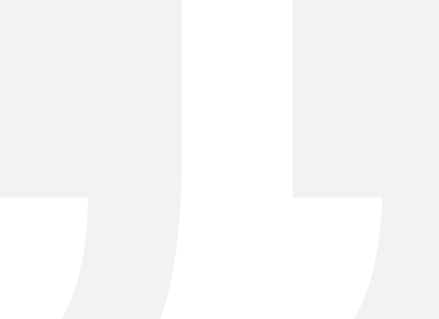 高校学生心理健康管理动态分析与会商指导信息化平台
高校学生心理健康测评
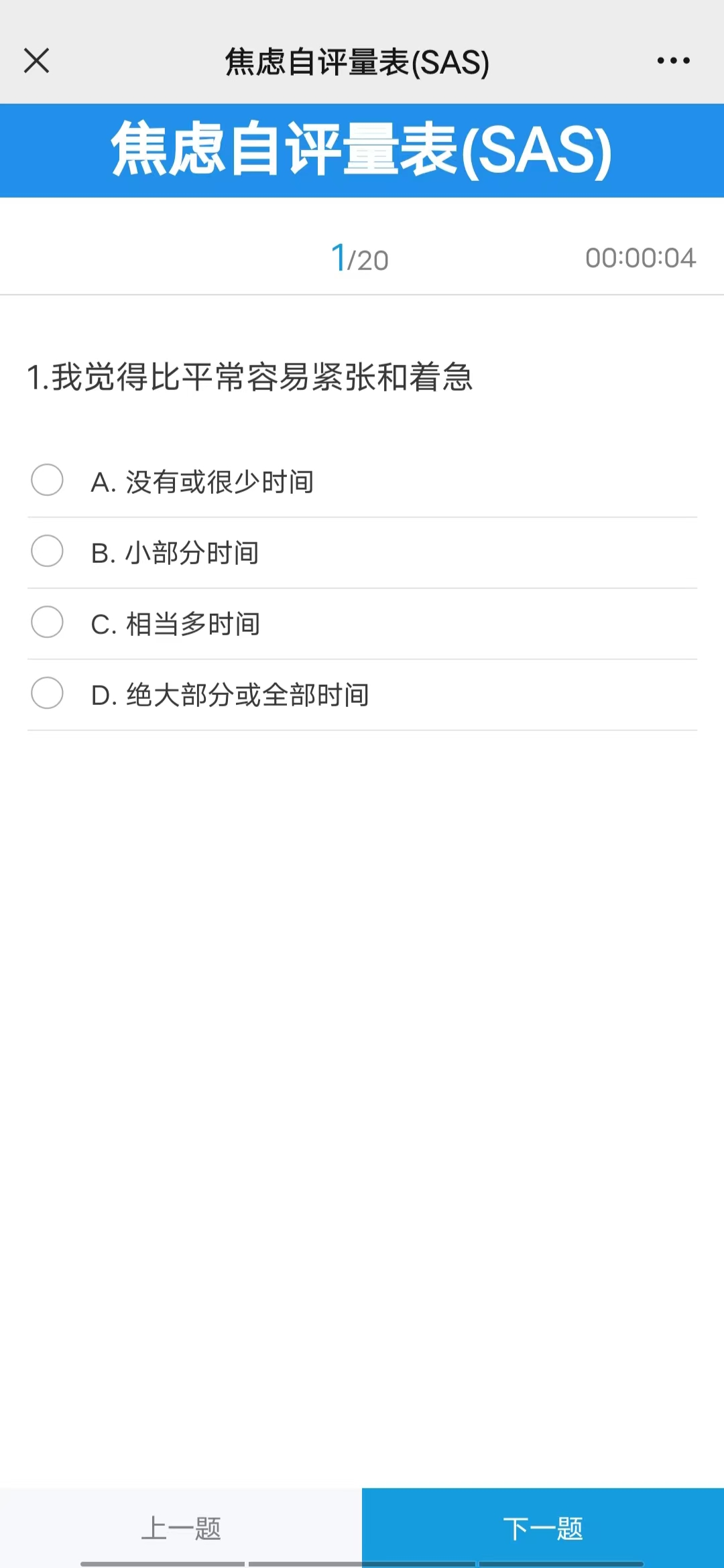 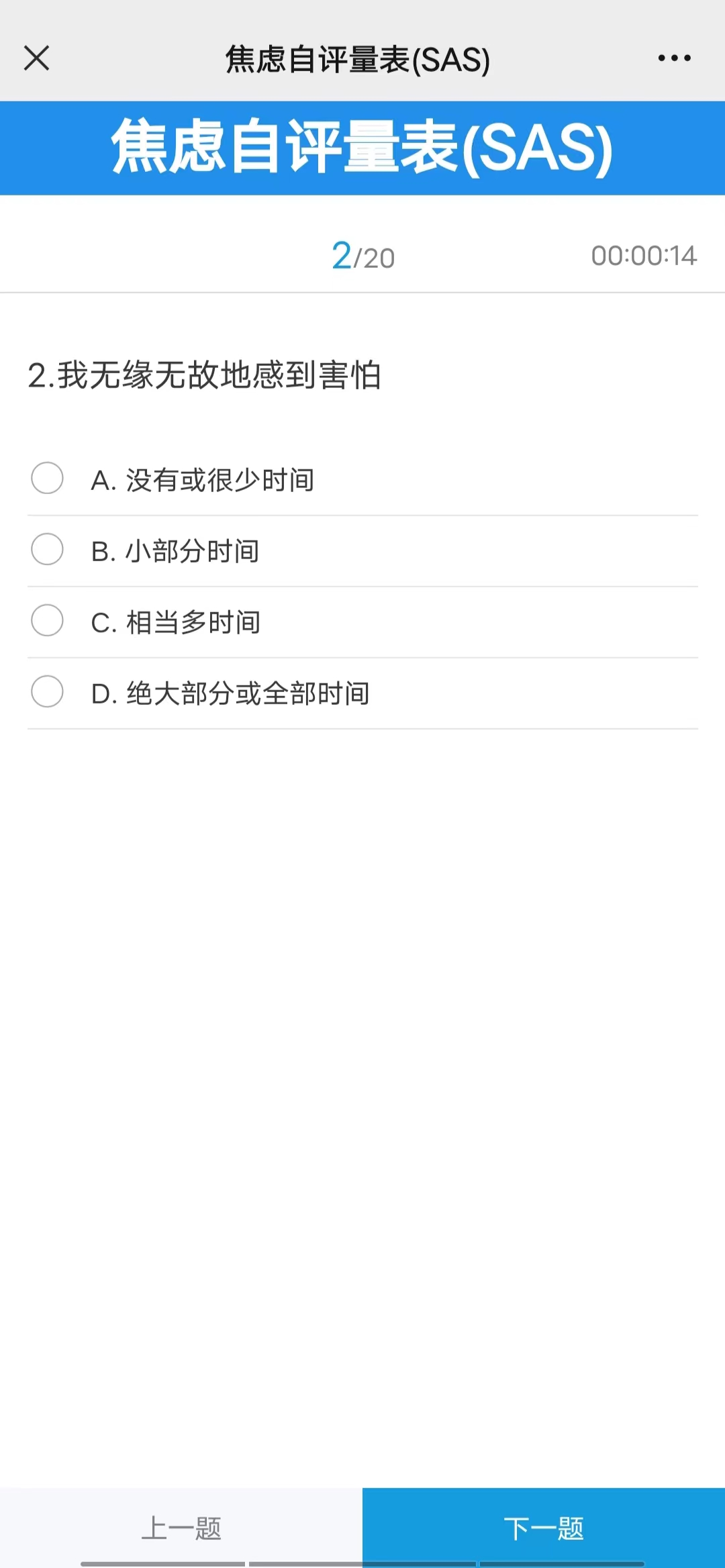 进入答题页面，如图所示，依次点击下一题作答，如果有想要修改的选项，可以点击上一题进行修改。
高校学生心理健康管理动态分析与会商指导信息化平台
高校学生心理健康测评
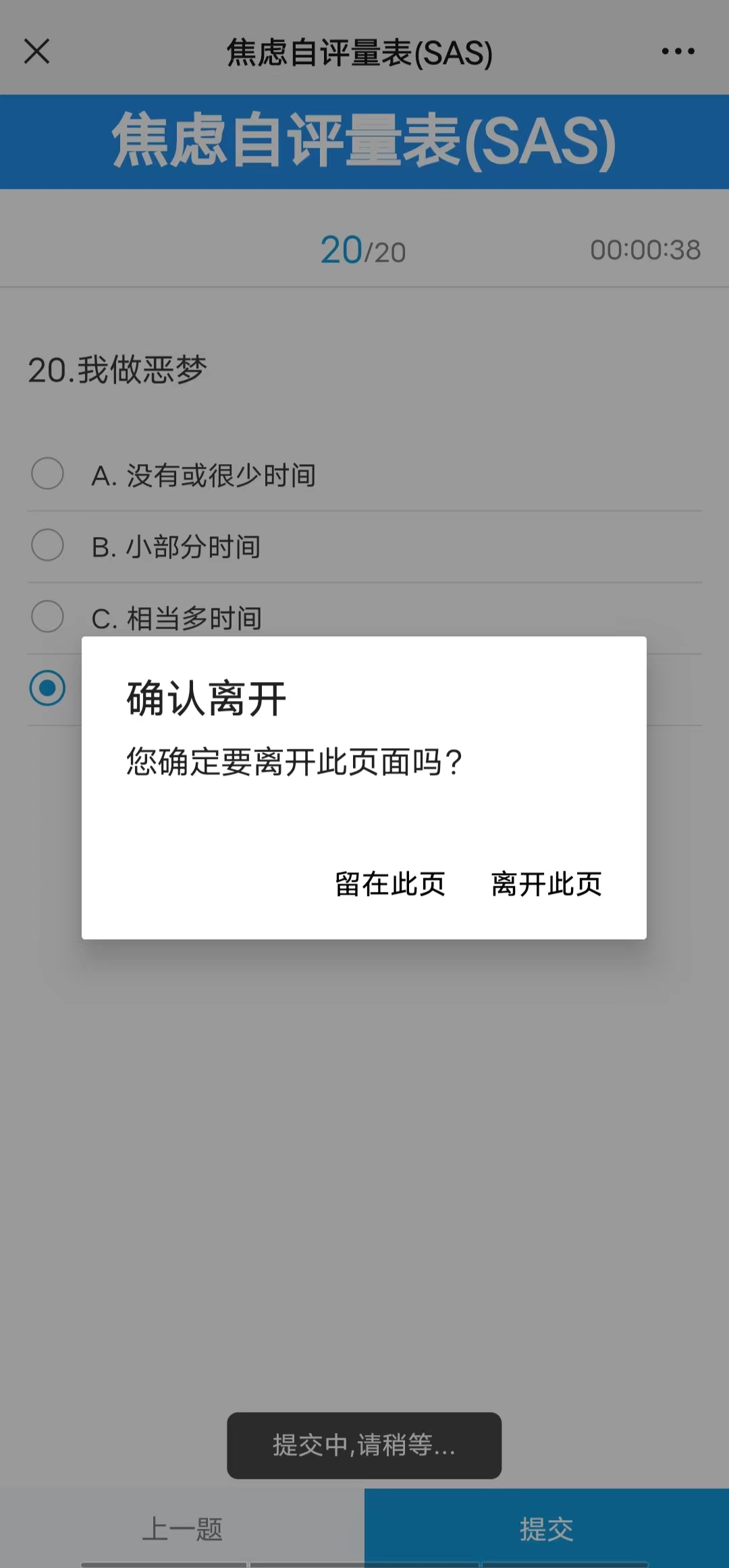 答题结束后，点击右下角提交，将会看到如图提示：点击离开此页完成作答。
谢谢观赏
谢谢！
谢谢！